Профессия повар
Составила учитель 
начальных классов 
Романова А.Н.
МБОУ СОШ №1 имени Ю.Г.Созонова
г. Ханты-Мансийск 2021г.
Скажи, кто так вкусно
Готовит щи капустные,
Пахучие котлеты,
Салаты, винегреты,
Все завтраки, обеды?
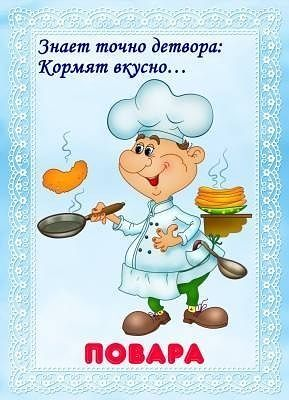 Повар — это человек, профессией которого является приготовление пищи.

Повар готовит супы, вторые блюда, кондитерские изделия, другую пищу. Знает, как правильно хранить продукты, готовит разные блюда по рецептам и умеет оформлять приготовленное.
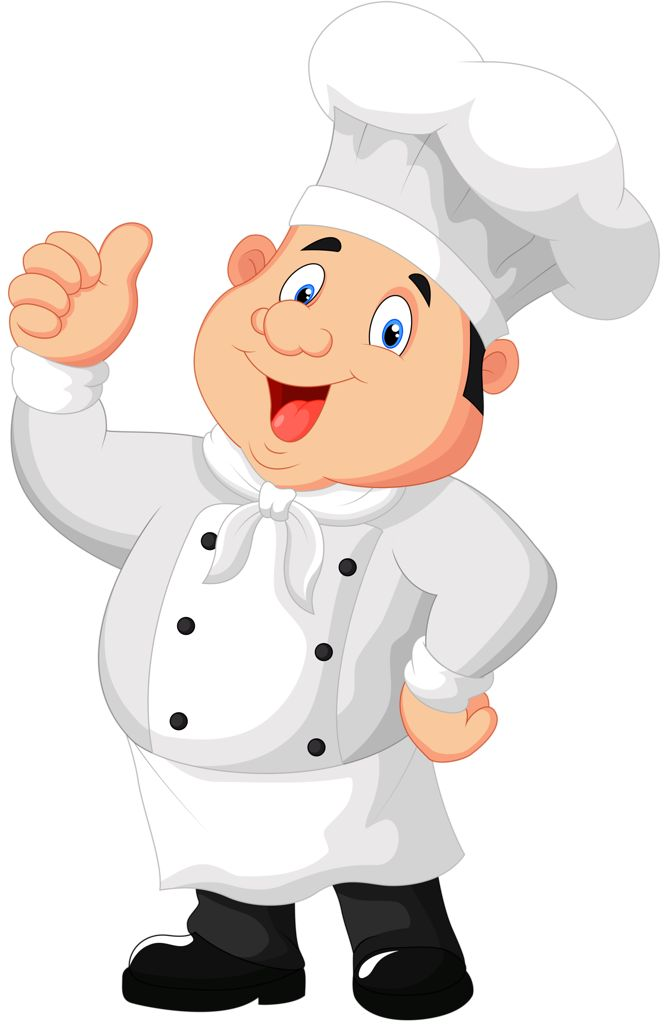 Традиционная поварская одежда состоит из колпака, двубортной куртки, платка (галстука) , фартука и брюк.
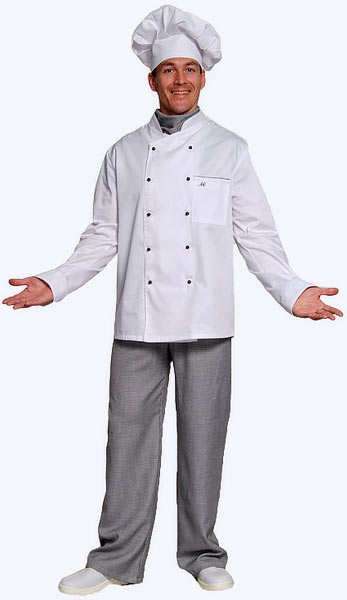 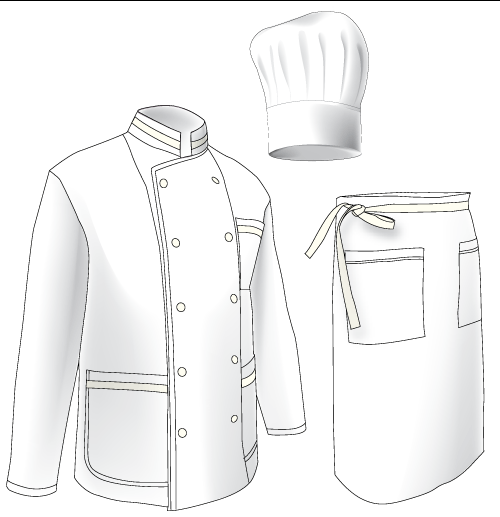 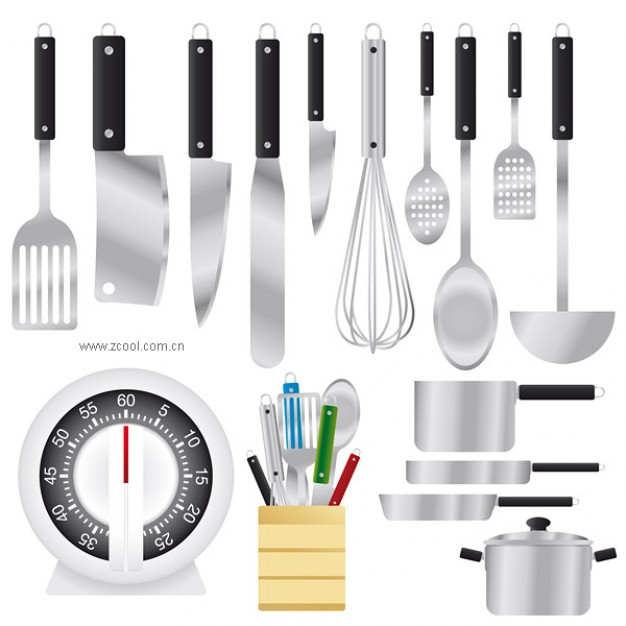 Кухонные помощники:
-маленькая разделочная доска; 
-большая разделочная доска; 
-маленький ножик для чистки овощей;
-большой кухонный нож для нарезки;
-нож-пилка для хлеба;
-дуршлаг или сито ;
-точильный брусок;
-волосяное сито;
-лопатка для переворачивания ;
-половники разных размеров;
-венчик для взбивания;
-штопор для открывания бутылок;
-консервный нож;
-пресс для отжима цитрусовых;
-полотенца для кухни;
-четырёхгранная тёрка;
-весы;
-мерная кружка;
-мялка для картофеля или блендер;
-миксер.
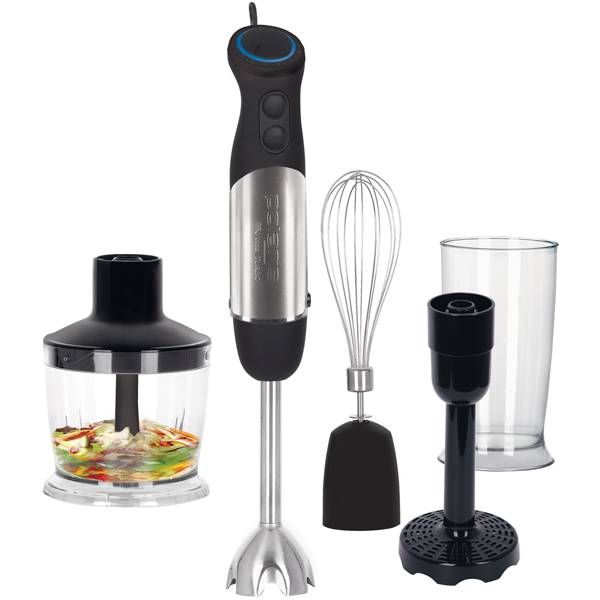 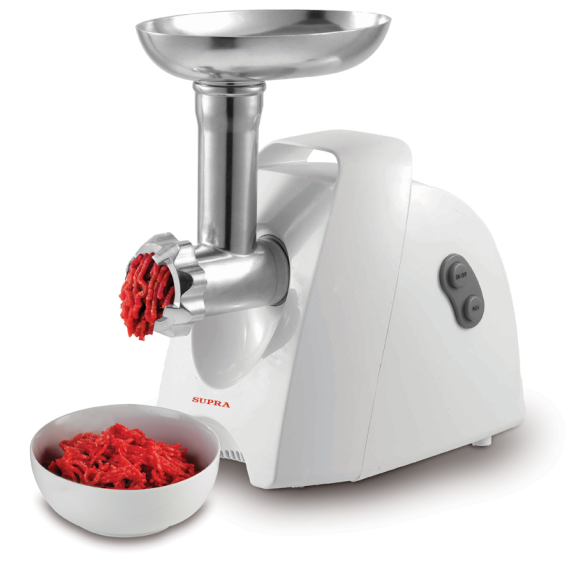 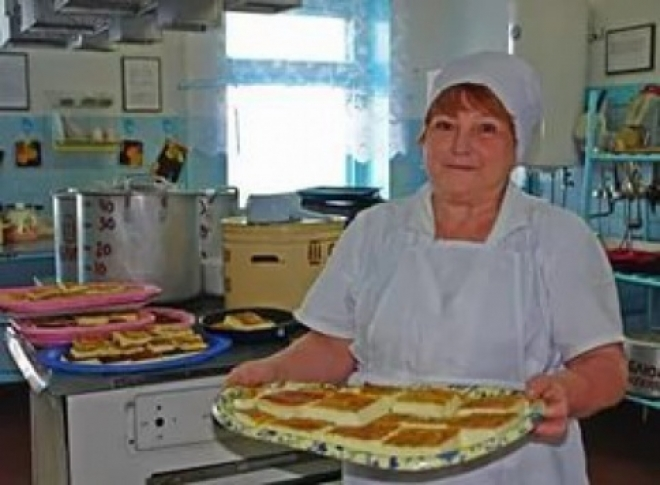 Повара трудятся в детских садах, школах, столовых, ресторанах, кафе, воинских частях.
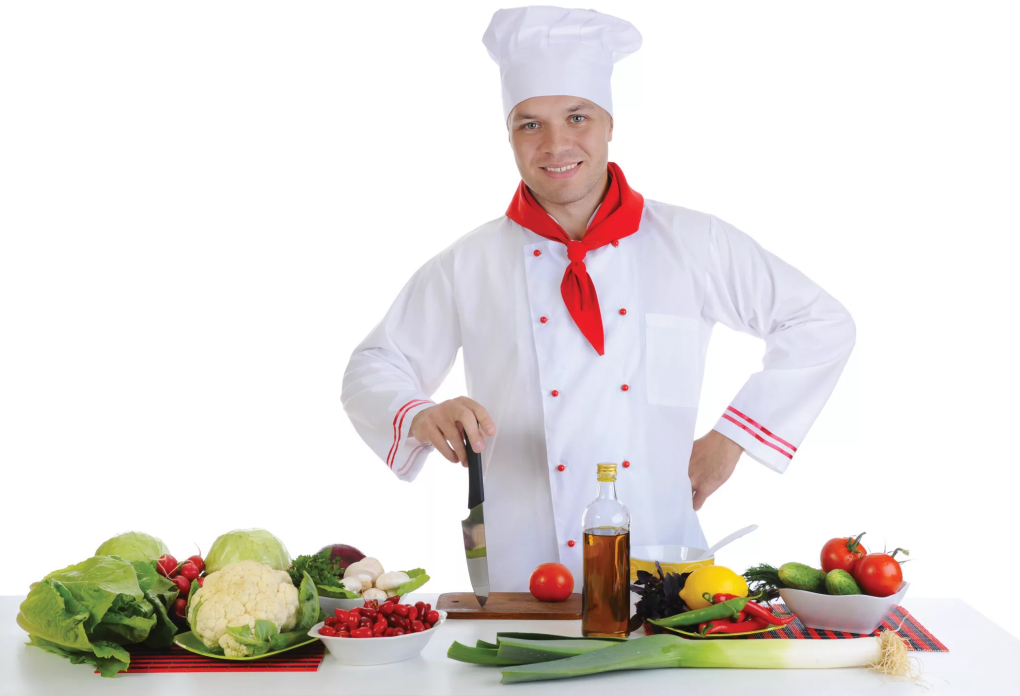 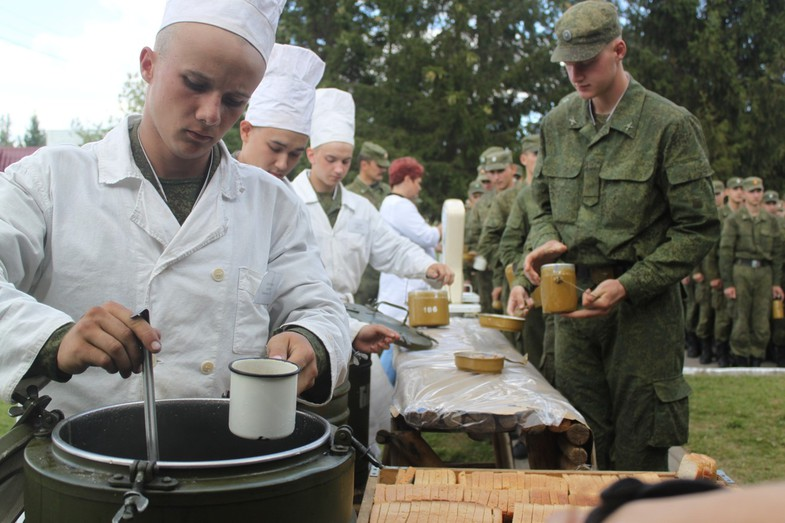 Повар-кондитер –умеет искусно приготавливать сладкие лакомства, десерты, торты, пирожные и т.д.
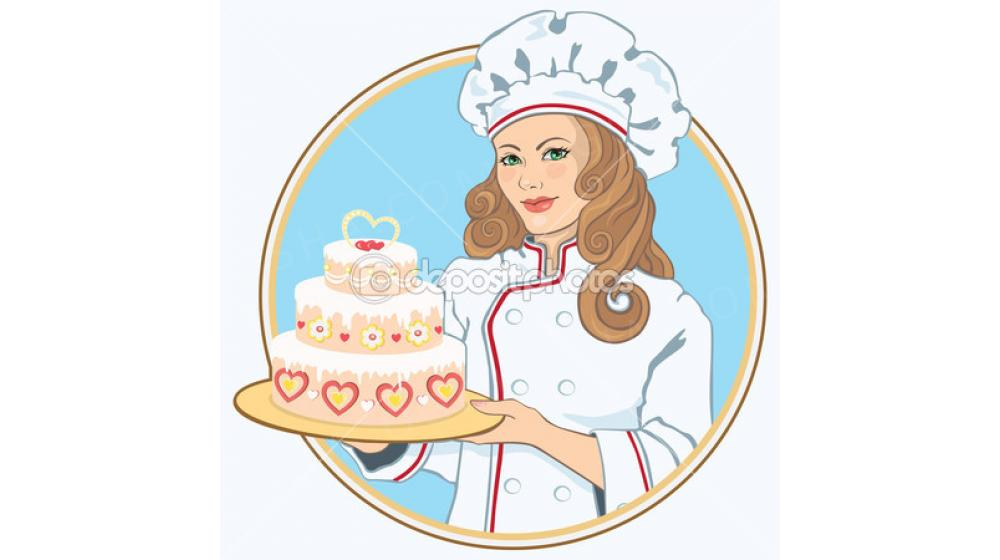 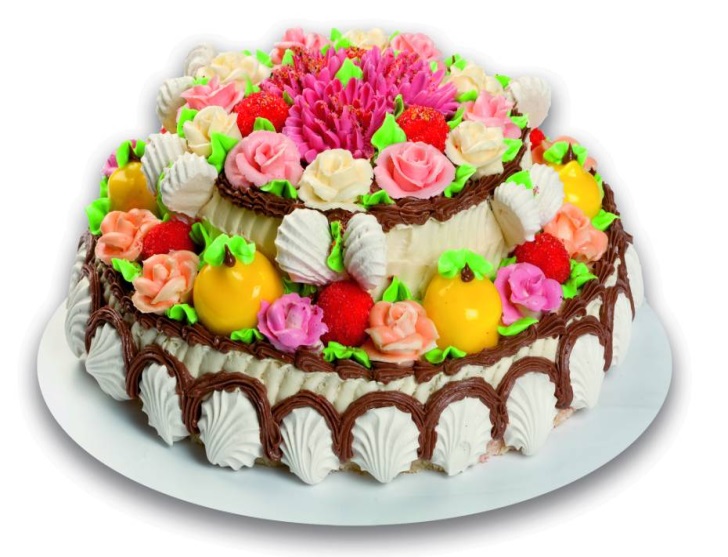 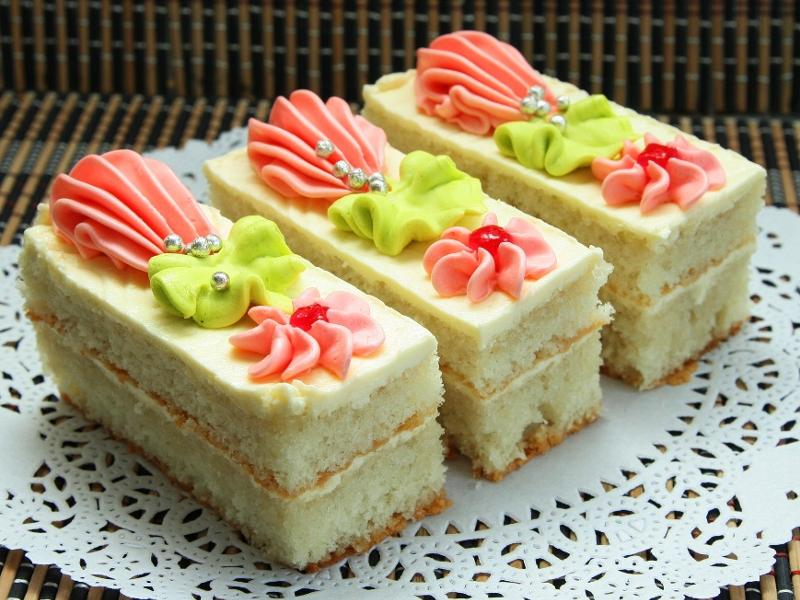 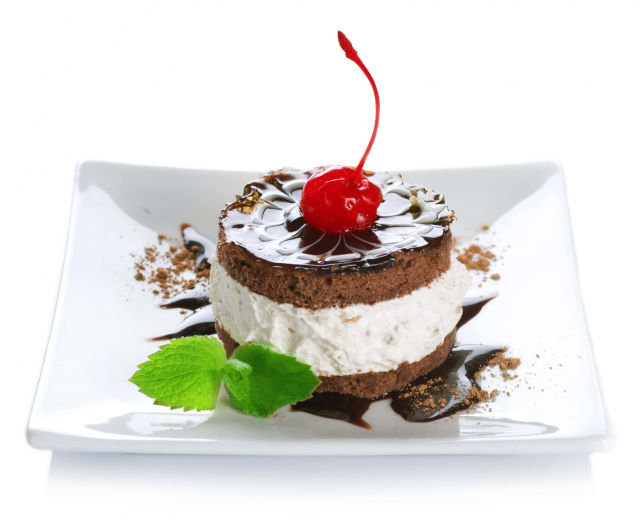 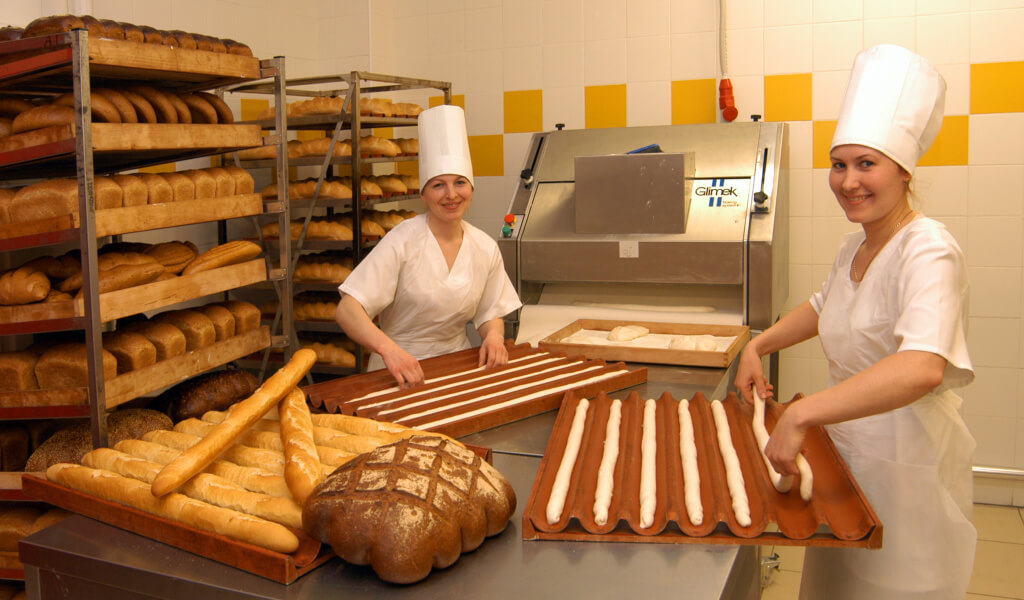 Пекарь – специалист по выпеканию хлеба и хлебобулочных изделий.  
Пекарь печёт хлеб разных сортов, батоны, булки, калачи, ватрушки и т.п.
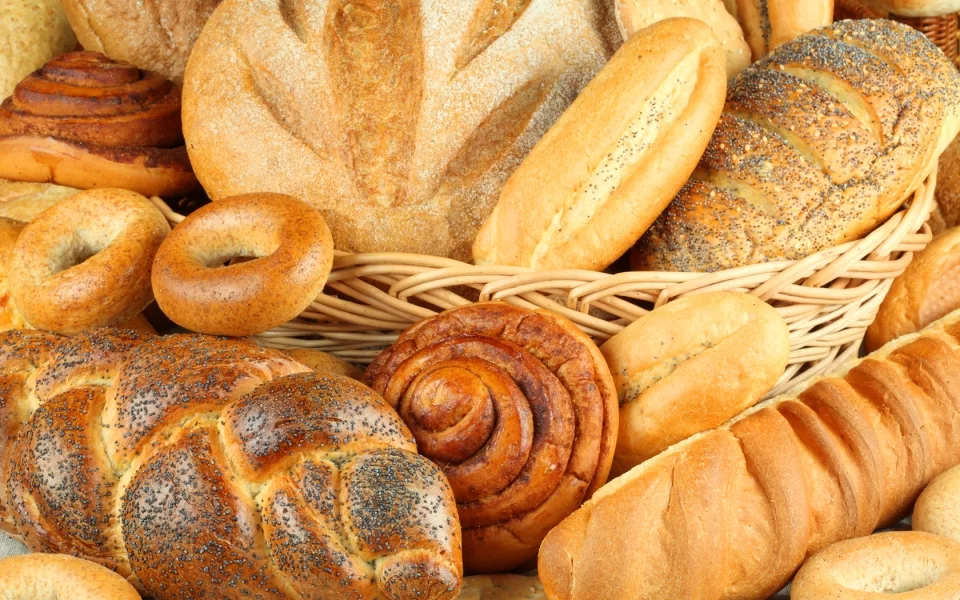 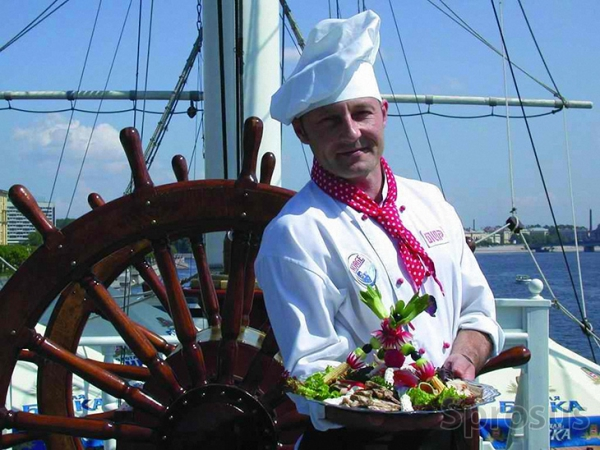 Кок - это повар на судне. В обязанности кока входит приготовление пищи, заготовка съестных припасов и воды. Кок может справляться со своей работай как ив одиночестве, так и с помощью помощников матросов.
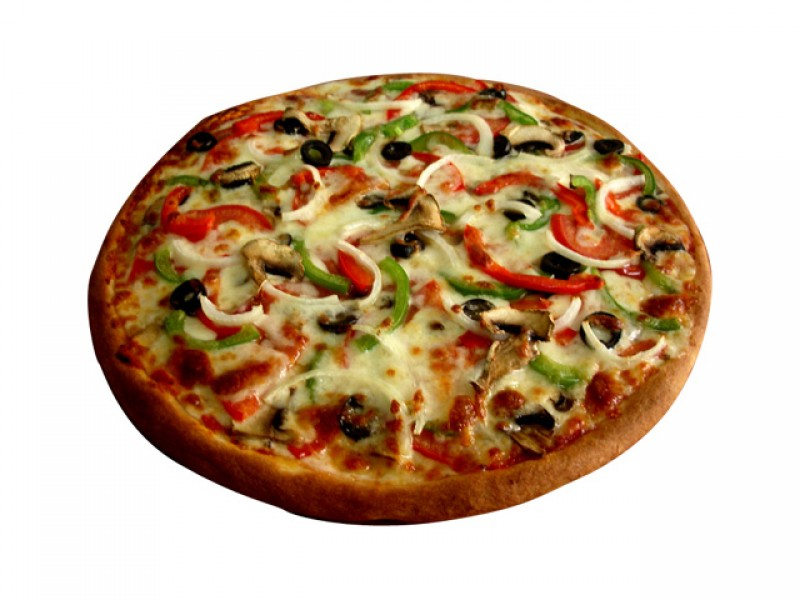 Пиццмейкер- это повар, который  выпекает пиццы.
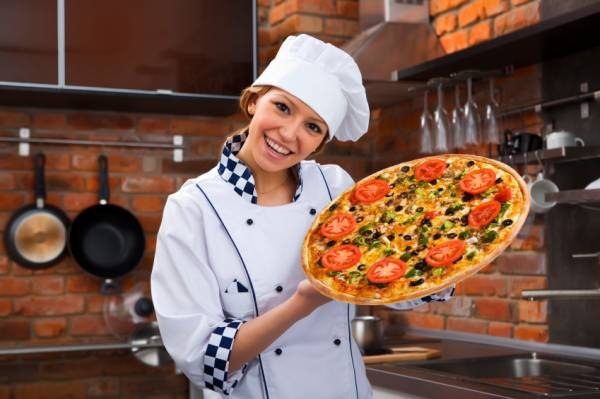 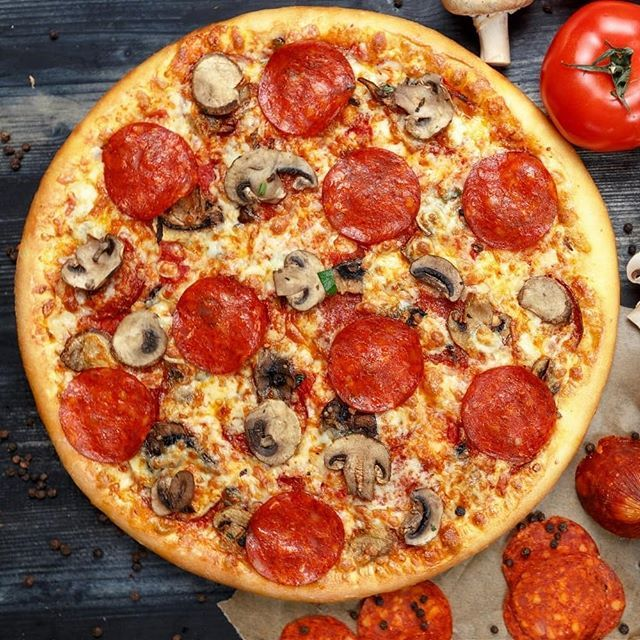 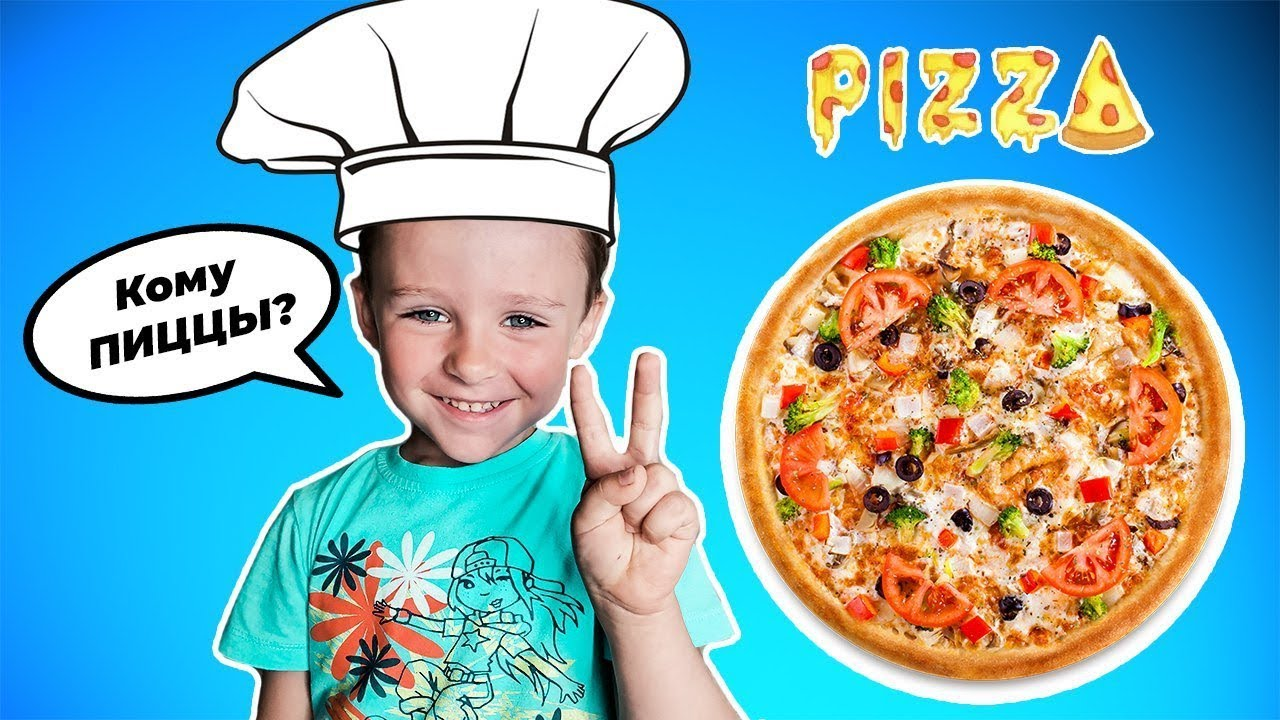 Процесс приготовления пиццы
Создаем бортики
Раскатываем круг из теста
Смазываем тесто кетчупом
Выкладываем начинку
Посыпаем тертым сыром
Ставим в духовку на 20-25 минут при 200 С
Пицца нашими руками
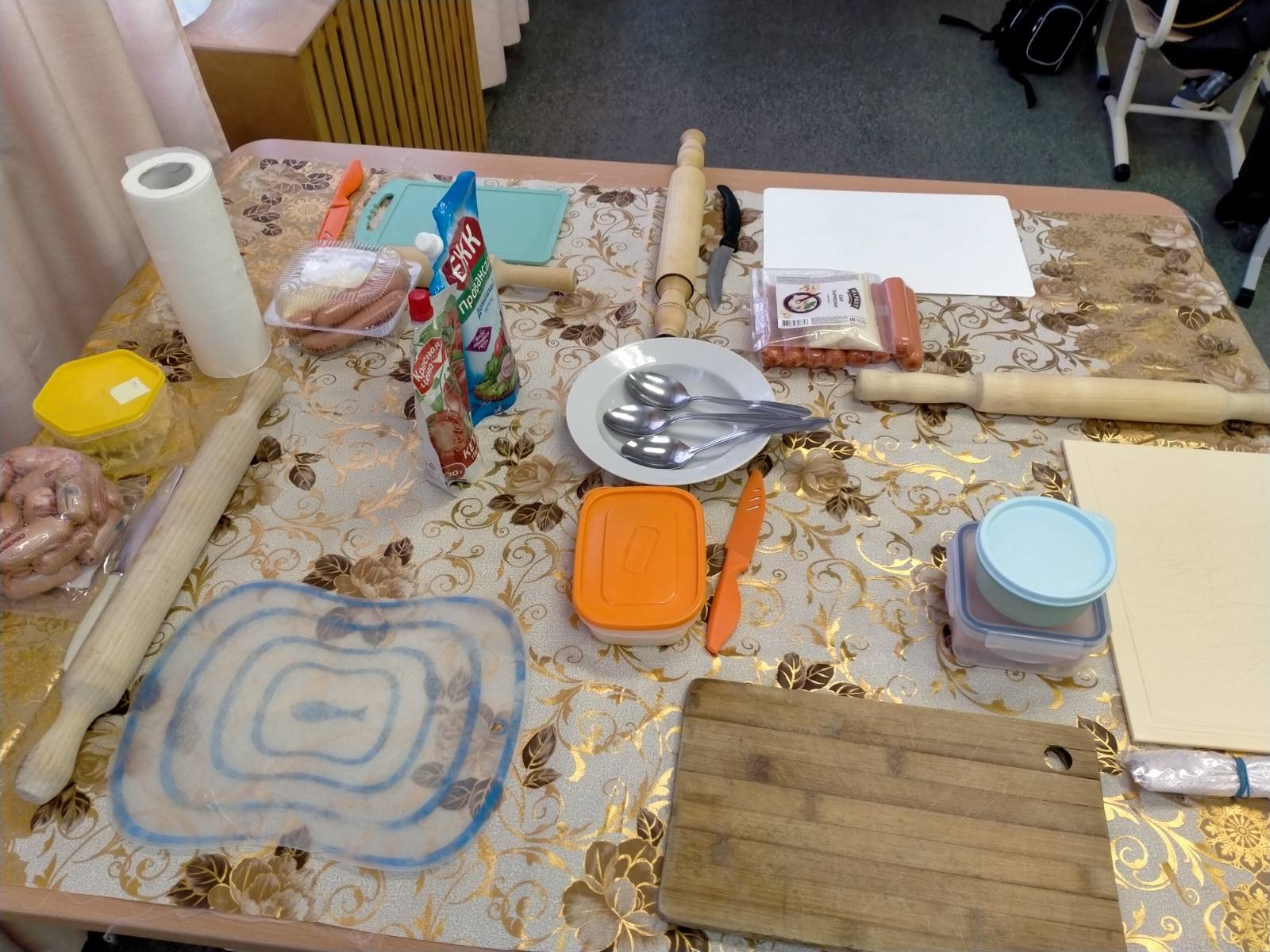 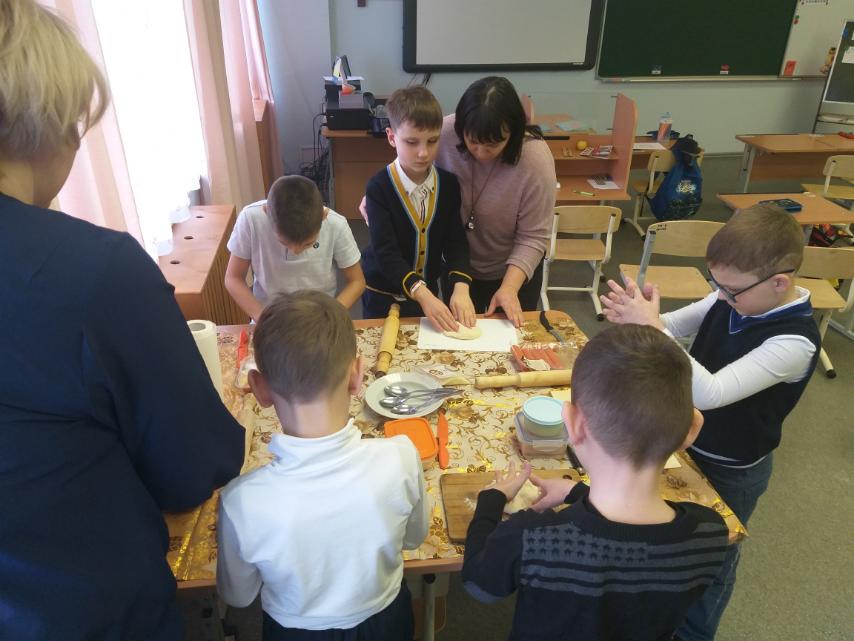 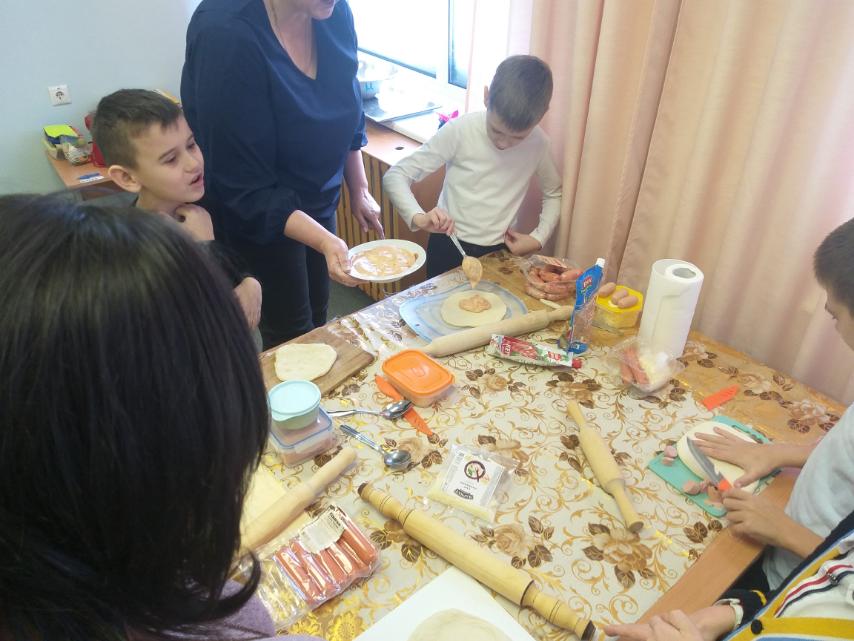 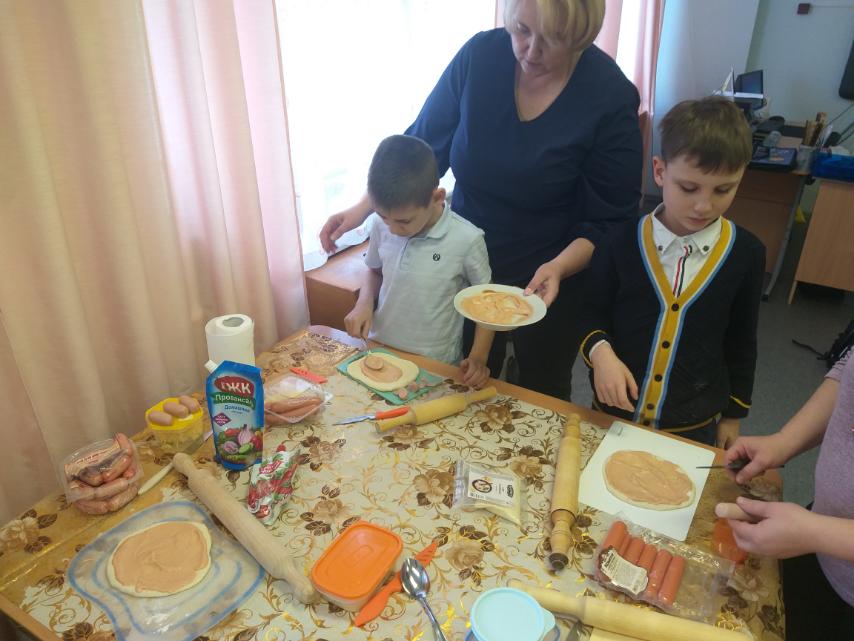 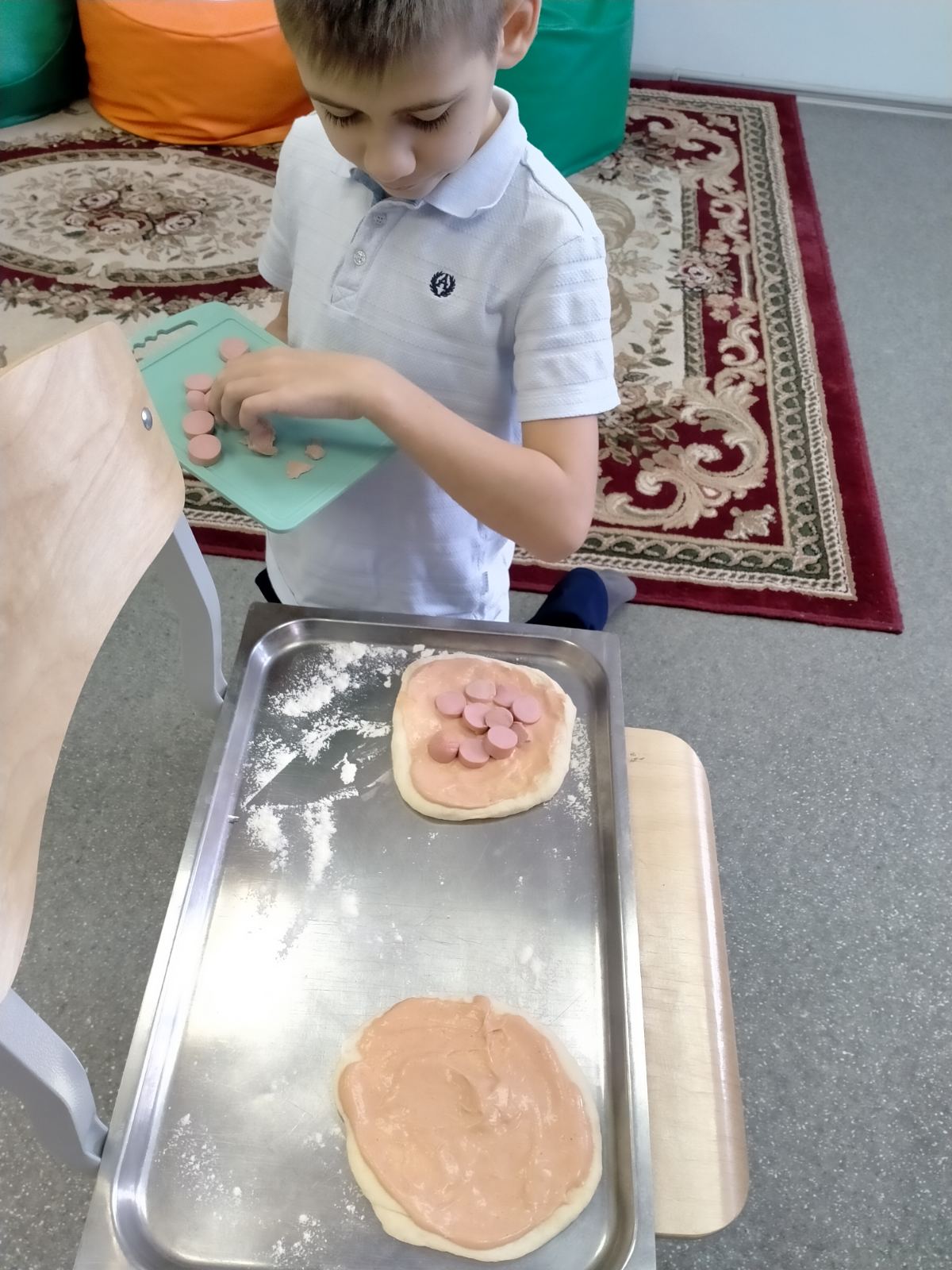 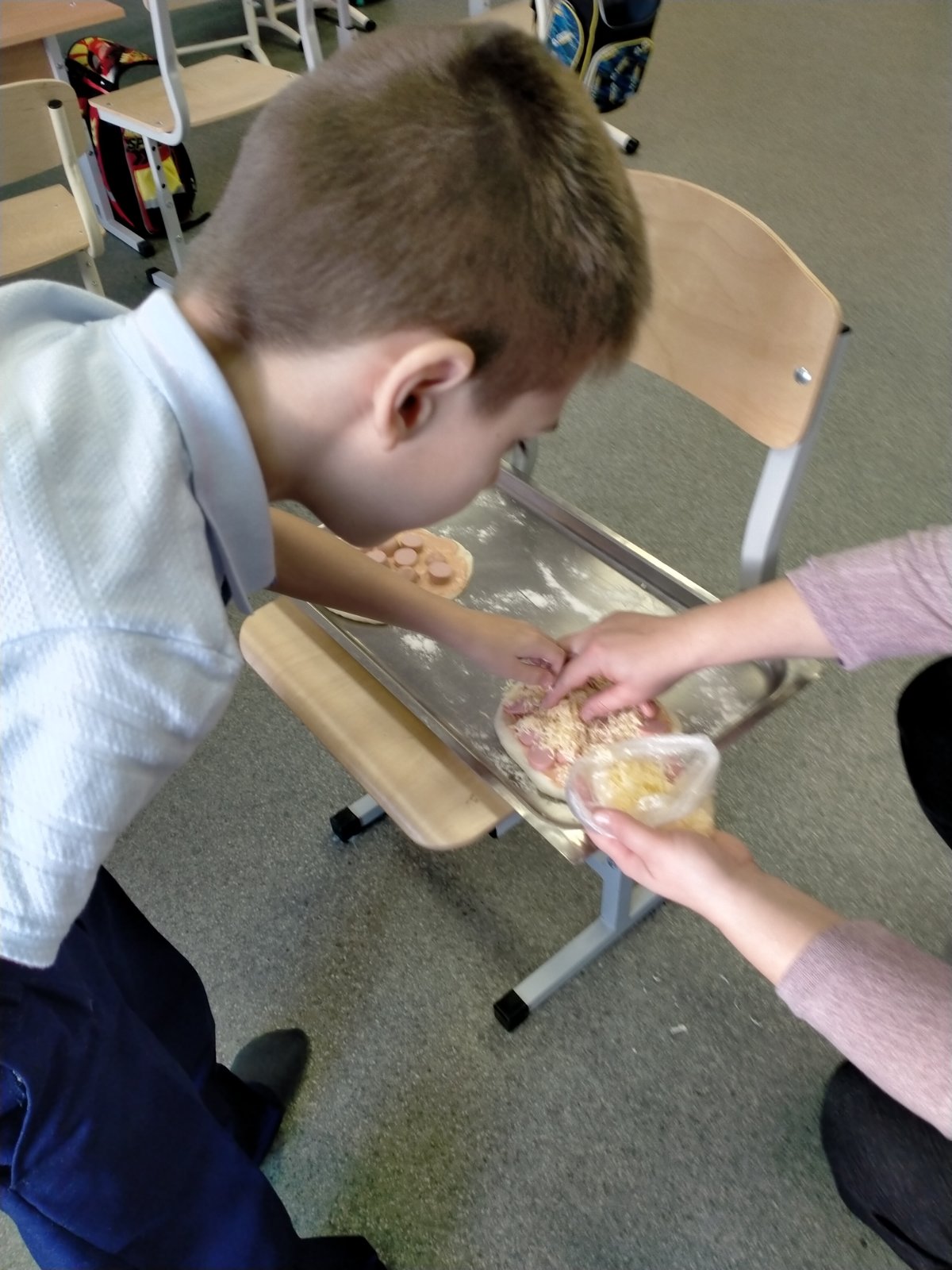 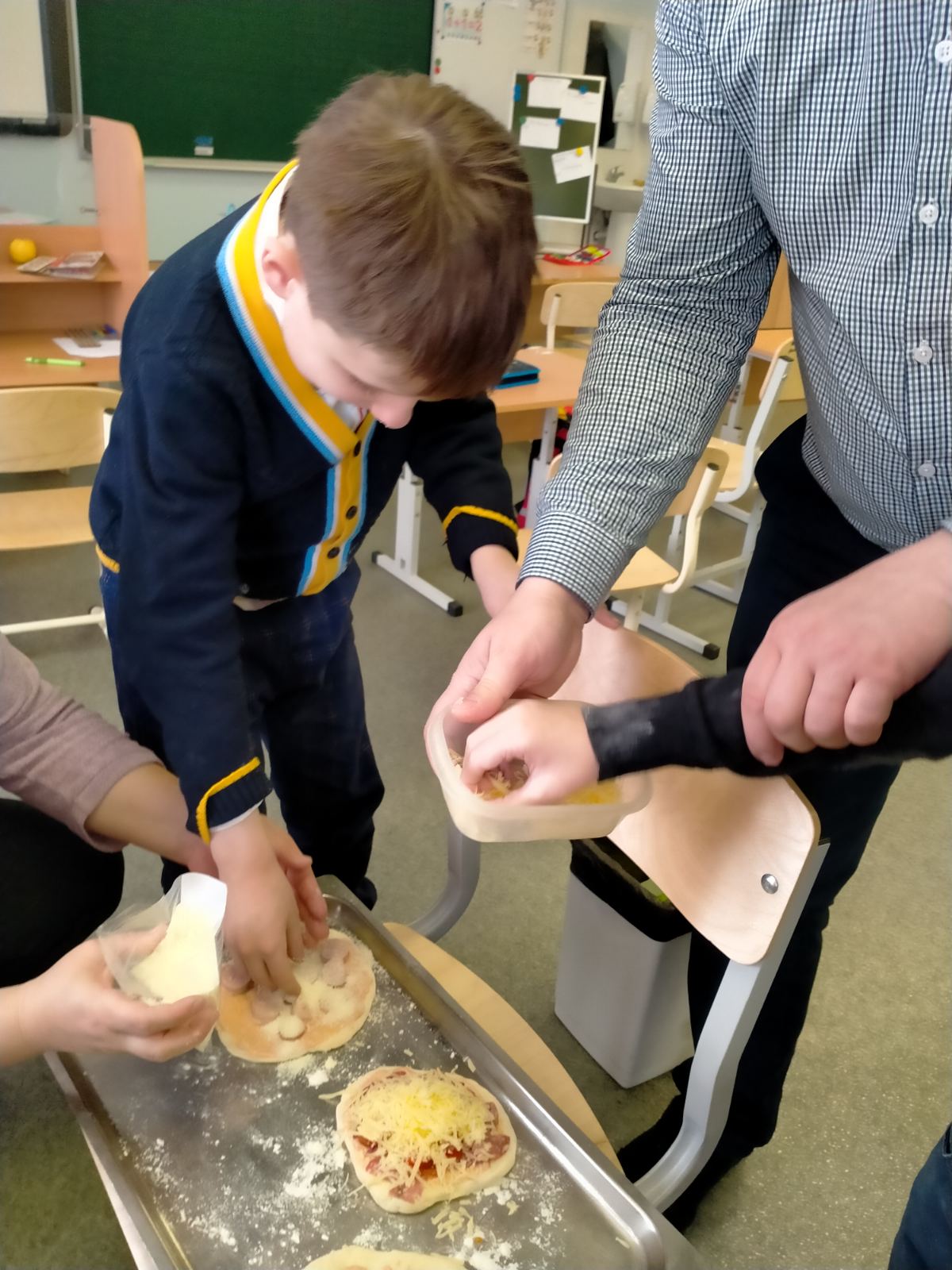 Приятного аппетита!